ФЕДЕРАЛЬНАЯ СЛУЖБАпо экологическому, 
технологическому и атомному надзору
Приволжское управление
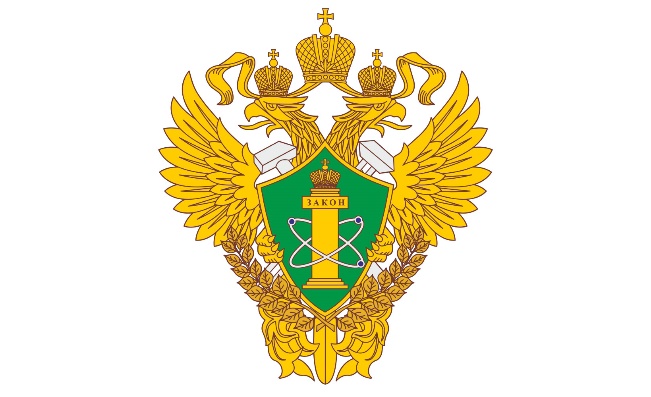 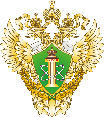 Приволжское управление 
Ростехнадзора
Новый Торъял
Количество поднадзорных 
опасных производственных объектов
Сернур
Оршанка
Советский
Килемары
Куженер
Параньга
Медведево
Мари-Турек
Йошкар-Ола
Всего поднадзорно 9 360 ОПО, в т.ч.
в Республике Татарстан – 6573 ОПО;
в Чувашской Республике – 1456 ОПО;
в Республике Марий Эл – 1331 ОПО.
Морки
Агрыз
Балтаси
Юрино
Большая Атня
23
Козьмодемьянск
33
Кукмор
Арск
Мариинский посад
Чебоксары
23
Новочебоксарск
Кугеси
Менделеевск
Высокая Гора
148
21
Богатые Сабы
Звенигово
Ядрин
57
11
375
Моргауши
Волжск
11
26
Зеленодольск
4
25
Козловка
Цивильск
Тюлячи
Казань
97
Аликово
Елабуга
Мамадыш
Красноармейское
Пестрецы
Красные Четаи
Урмары
Набережные
Челны
23
Актаныш
13
Верхний Услон
22
59
68
Мензелинск
Нижнекамск
Канаш
Рыбная Слобода
Янтиково
Шумерля
Вурнары
538
84
167
141
205
83
82
Лаишево
Большие Кайбицы
51
82
100
12
349
Чистополь
36
68
Муслюмово
22
14
78
223
Камское Устье
Сарманово
16
1423
77
Ибреси
Апастово
Порецкое
Алексеевское
11
711
62
Комсомольское
Заинск
4
19
54
Яльчики
35
Новошешминск
76
129
178
49
107
13
Батырево
50
15
487
Тетюши
Альметьевск
171
Болгар
Шемурша
16
Буинск
Алатырь
Аксубаево
11
48
Азнакаево
15
41
36
149
15
83
Дрожжаное
Базарные Матаки
64
Черемшан
27
78
81
42
197
Уруссу
129
32
568
Лениногорск
35
Нурлат
8
84
71
Бугульма
33
72
240
258
219
Бавлы
99
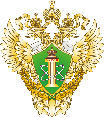 Приволжское управление 
Ростехнадзора
Количество поднадзорных 
опасных производственных объектов
Результаты кнд за 2021 год
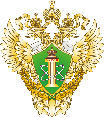 Приволжское управление 
Ростехнадзора
Приостановление эксплуатации ОПО по видам надзора
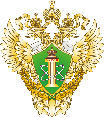 Приволжское управление 
Ростехнадзора
Динамика аварий по видам надзора
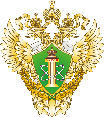 Приволжское управление 
Ростехнадзора
Динамика несчастных случаев и травматизма в области промышленной безопасности
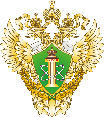 Приволжское управление 
Ростехнадзора
ФЕДЕРАЛЬНАЯ СЛУЖБАпо экологическому, 
технологическому и атомному надзору
Приволжское управление
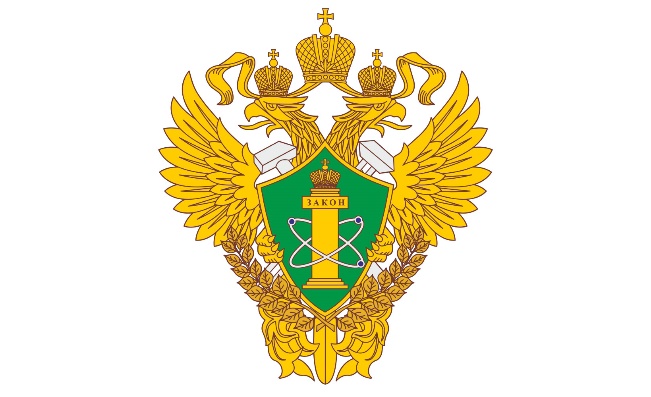